認知行動療法を活用できる心理カウンセラー・メンタルトレーナーになる
　新宿校・1２月生・土曜日クラス
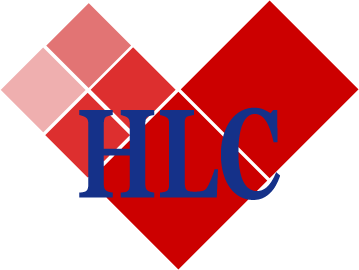 ＊：「自己理解・自己成長プログラム」を含む
B:ベーシックコース、E：エキスパートコース、P：プロフェッショナルコース
★無料の振替制度、休学復学制度あり　　　★1回ごとにカリキュラムが独立しているため途中入校が可能です。